Közösségi sport és szabadidős centrum fejlesztése – factory arénatop-7.1.1-16-h-004-1
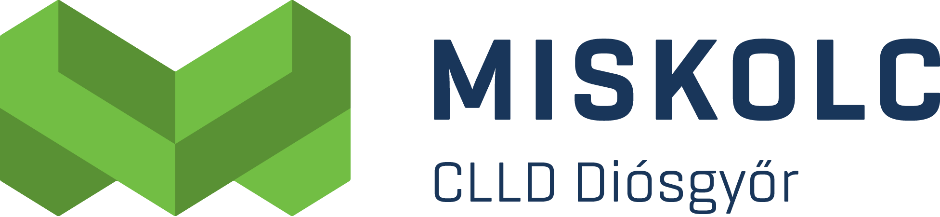 Diósgyőri Horizont Helyi Közösség Helyi Akciócsoport
2018.08.15.
CLLD – Közösségvezérelt helyi fejlesztések
A CLLD megközelítés lényege, hogy a helyi társadalom összetételét tükröző akciócsoportok (Helyi Akciócsoport – a továbbiakban HACS) a helyi társadalom bevonásával határozzák meg a közösség szempontjából fontos célokat és beavatkozásokat. 
Az Avasi Horizont Helyi Közösség Helyi Akciócsoport 2016. június 24. napján alakult.
CLLD előnyei:
teret enged az alulról jövő kezdeményezéseknek, ezáltal eredményesebben képes a valós helyi szükségletekre reagálni és a meglévő helyi erőforrásokra építkezni;
erősíti az együttműködést a helyi közszféra, a gazdasági, egyházi és civilszervezetek között;
a helyi lakosság közvetlen bevonásával nagymértékben javítja a helyi közösség összetartozását, a helyi identitást és végső soron az adott település népességmegtartó erejét.
Célok és pályázói kör
Az akcióterületen sok hátrányos helyzetű fiatal él. Körükben a sportolás, a testedzés, és az extrém sportok fontos kiugrópontot jelenthetnek a társadalmi felzárkózásának irányába, ezért a stratégia kiemelt fontosságúként jelöli a szabadidő, sport, egészségmegőrzés és egészség fejlesztést. Ennek jegyében a célterületen megvalósításra jelölt Factory Aréna kulcsprojekt, egy közösségi sport és szabadidős centrum létrehozása, fejlesztése, amely segíti a fiatalok közösségének fejlesztését, erősítését, egyben az egészséges életmódot.

Jelen felhívásra támogatási kérelmet nyújthat be Miskolc Megyei Jogú Város Önkormányzata, Miskolc Megyei Jogú Város Önkormányzatának többségi tulajdonában lévő gazdasági társasága és Magyarország területén alapított és itt székhellyel rendelkező jogi személyiségű civil szervezetek.
A felhívás keretében a támogatási kérelem benyújtására konzorciumi formában nincs lehetőség.
A projekttel kapcsolatos elvárások
A Factory Aréna extrém sport és alternatív közösségi hely (megvalósítási helyszín: 3533 Miskolc, Vasgyári út 43.) fejlesztése, ezen belül első sorban az épületben található közösségi funkciók betöltéséhez alkalmas terek és helyiségek kialakítása az alábbi modulok szerint:

modul: A működéshez elengedhetetlen fogadó és kiszolgáló egységek létrehozása, ezen belül: előtér, információs pont, raktár, iroda, épületgépészeti helyiség.
modul: Komfortblokk kialakítása: zuhanyzó, mosdó, öltöző (nemek szerint).
modul: Az épületben található rendelkezésére álló, közösségi célra hasznosítható helyiség, tér korszerűsítése, felújítása, átalakítása.
modul: Az épületben található rendelkezésére álló, extrém és egyéb sportok folytatására alkalmas terem/helyiség energetikai korszerűsítése.
Rendelkezésre álló forrás
Az együttműködés keretében a kormány vállalja, hogy a felhívás feltételeinek megfelelt projektet a projektre megítélt maximum 115 millió Ft vissza nem térítendő támogatásban részesíti a rendelkezésre álló forrás erejéig.

A felhívás meghirdetésekor a támogatásra rendelkezésre álló tervezett keretösszeg 115 millió Ft.

A felhívás forrását az Európai Regionális Fejlesztési Alap (ERFA) és Magyarország költségvetése társfinanszírozásában biztosítja.
A támogatott támogatási kérelmek várható száma 1 db.
Elszámolható költségek köre
Projektelőkészítés költségei
Előzetes tanulmányok
Közbeszerzés költsége
Egyéb projektelőkészítéshez kapcsolódó költség
Beruházáshoz kapcsolódó költségek
Terület-előkészítési költség
Eszközbeszerzés
Immateriális javak beszerzése
Szakmai megvalósításhoz kapcsolódó szolgáltatások költségei
Szakmai megvalósításban közreműködő munkatársak költségei
Projektmenedzsment költség
Általános rezsi költség
A projekt végrehajtására rendelkezésre álló időtartam
A projekt fizikai befejezésére a projekt megkezdését, vagy amennyiben a projekt a Támogatói okirat hatályba lépéséig nem kezdődött meg, a Támogatói okirat hatályba lépését követően legfeljebb 24  hónap áll rendelkezésre.

A projekt fizikailag befejezett, amennyiben a projekt keretében támogatott valamennyi tevékenység a Támogatói okirat meghatározottak szerint, a helyi felhívásban meghatározott feltételek mellett teljesült. A projekt fizikai befejezés napjának a projekt utolsó támogatott tevékenysége fizikai teljesítésének a napja minősül.
A támogatási kérelem elkészítése során csatolandó mellékletek
Támogatási kérelem adatlap.
Szakmai megalapozó dokumentum
Műszaki tervdokumentáció
A piaci ár alátámasztása minden költségtétel vonatkozásában legalább 1 db árajánlattal, vagy azzal egyenértékű dokumentummal (pl.: bérkarton személyi jellegű ráfordítások esetében, tervezői költségbecslés építés esetében stb. jelen felhívás 5.6 fejezete szerint)
A beruházással érintett ingatlan 30 napnál nem régebbi, e-hiteles tulajdoni lapja(i)
A támogatást igénylő hivatalos képviselőjének bank által igazolt, ügyvéd által ellenjegyzett, vagy közjegyző által hitelesített aláírási címpéldánya
Pályázó nyilatkozata a kettős finanszírozás elkerüléséről
Árajánlatok a beszerzés formájának megfelelően
További információk
Ha további információkra van szüksége, forduljon bizalommal a Diósgyőri Horizont Helyi Közösség Helyi Akciócsoport ügyfélszolgálatához személyesen (Ügyfélfogadás helyszíne: Ady Endre Művelődési Ház, Cím: 3534 Miskolc, Árpád út 4.) hétfőn, kedden és csütörtökön 8-12 óráig, vagy telefonon a +36 70 881 2372  telefonszámon, ahol hétfőtől csütörtökig 9-15 óráig, pénteken 8-14 óráig fogadják hívását.

Kérjük, kövesse figyelemmel a felhívással kapcsolatos közleményeket a Diósgyőri Horizont Helyi Közösség Helyi Akciócsoport http://www.miskolc.hu/diosgyor-clld/index.html honlapján, ahol a HACS ügyfélszolgálat elektronikus elérhetőségeit is megtalálhatja!
KÖSZÖNÖM A FIGYELMET!
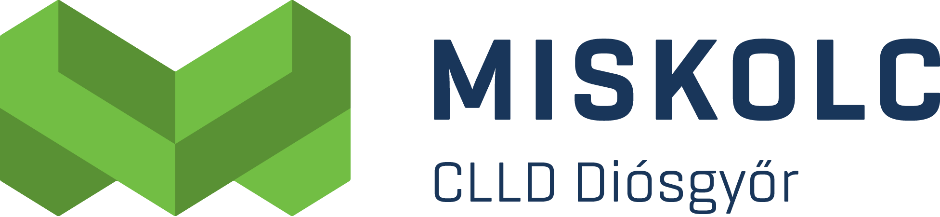 Diósgyőri Horizont Helyi Közösség Helyi Akciócsoport